Wave packet
Dr. J P Singh
Associate Professor in Physics
Post Graduate Govt. College Sector-11
Chandigarh
De-broglie waves moves with velocity
Which is much faster than c, therefore the wave associated with particle moves faster than particle itself leaving particle much behind, so it is clear that the particle can not be equivalent to a single wave train.
This difficulty is solved by Schrodinger
Motion of a particle is equivalent to a wave packet rather than a single wave.

Wave packet is consists of group of waves, which have slightly different velocity and wave length.

Phase and amplitude of these waves is so chosen that they interfere constructively over only a small region where particle is located.

Outside of which they produce destructive interference so that amplitude become zero.
Particle behaviour should be described by the wave function Ψ(r,t), whose amplitude is max is where the probability of finding the particle is large and other region its magnitude is minimum.
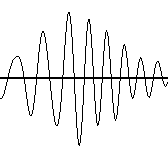 Group velocity With which a wave packet moves or the
velocity with which the slowly varying envlope formed 
by group of waves moves in a medium.
Phase velocity the velocity of individual de-broglie wave is called phase velocity and is more than the velocity of light.
This equation consists of two parts one is a wave of
 frequency ω and propagation vector k

Phase velocity or wave velocity
Therefore this is the velocity of first part.
The second part is another wave of frequency dω/2 and propagation vector dk/2 and the group velocity
Group velocity and particle velocity are equal
differentiating
Group velocity of relativistic particle
Dividing by dk